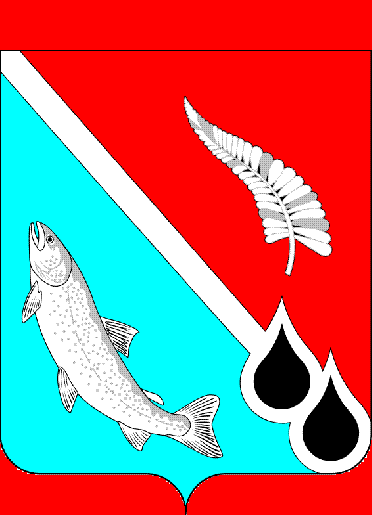 Исполнение бюджета муниципального образования «Городской округ Ногликский» за 2010 год
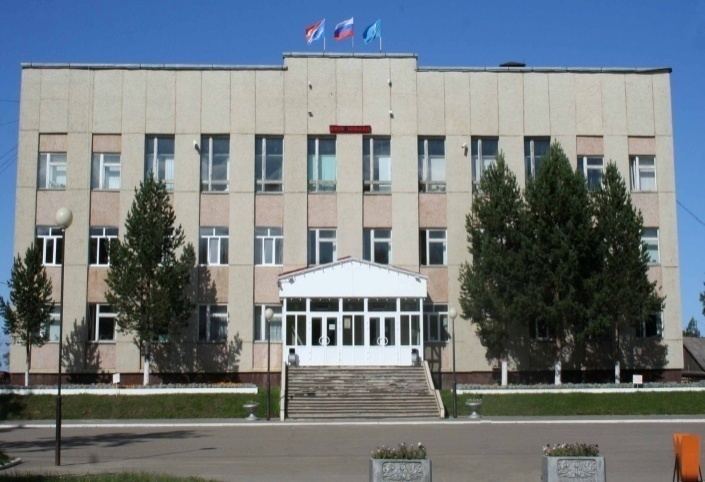 24.05.2011
Основные параметры исполнения бюджета за 2009 - 2010 годы (млн. рублей)
2
Структура и динамика доходов за 2009 – 2010 годы (млн. руб.)
3
Структура и динамика налоговых и неналоговых доходов бюджета за 2009-2010 годы (млн. руб.)
4
Поступление НДФЛ в разрезе отраслей экономики, млн. руб.
5
Структура и динамика безвозмездных поступлений в местный бюджет за 2009-2010 годы (млн. руб.)
Безвозмездные поступления из ОБ:
6
Исполнение бюджета по расходам (млн. руб.)
7
Расходы бюджета по кодам экономической классификации (млн. руб.)
8
РАСХОДЫ БЮДЖЕТА за 2010 год ПО ВЕДОМСТВЕННОЙ СТРУКТУРЕ(ГЛАВНЫМ РАСПОРЯДИТЕЛЯМ БЮДЖЕТНЫХ СРЕДСТВ)
Собрание МО «Городской округ Ногликский»
10
Администрация МО «Городской округ Ногликский» (млн. руб.)
11
Расходы администрации по разд. «Национальная экономика»  - 17,5 млн. руб.
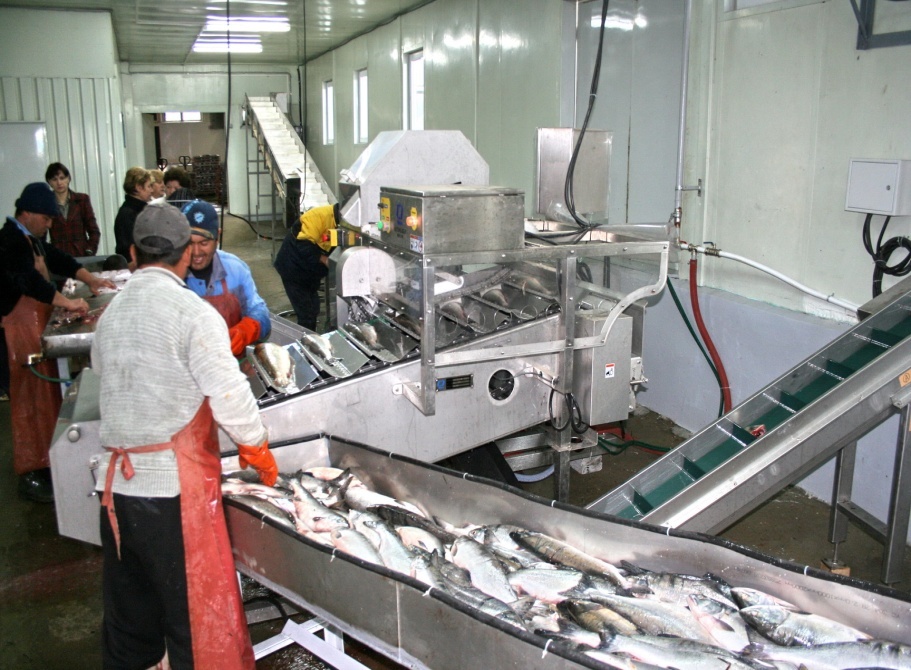 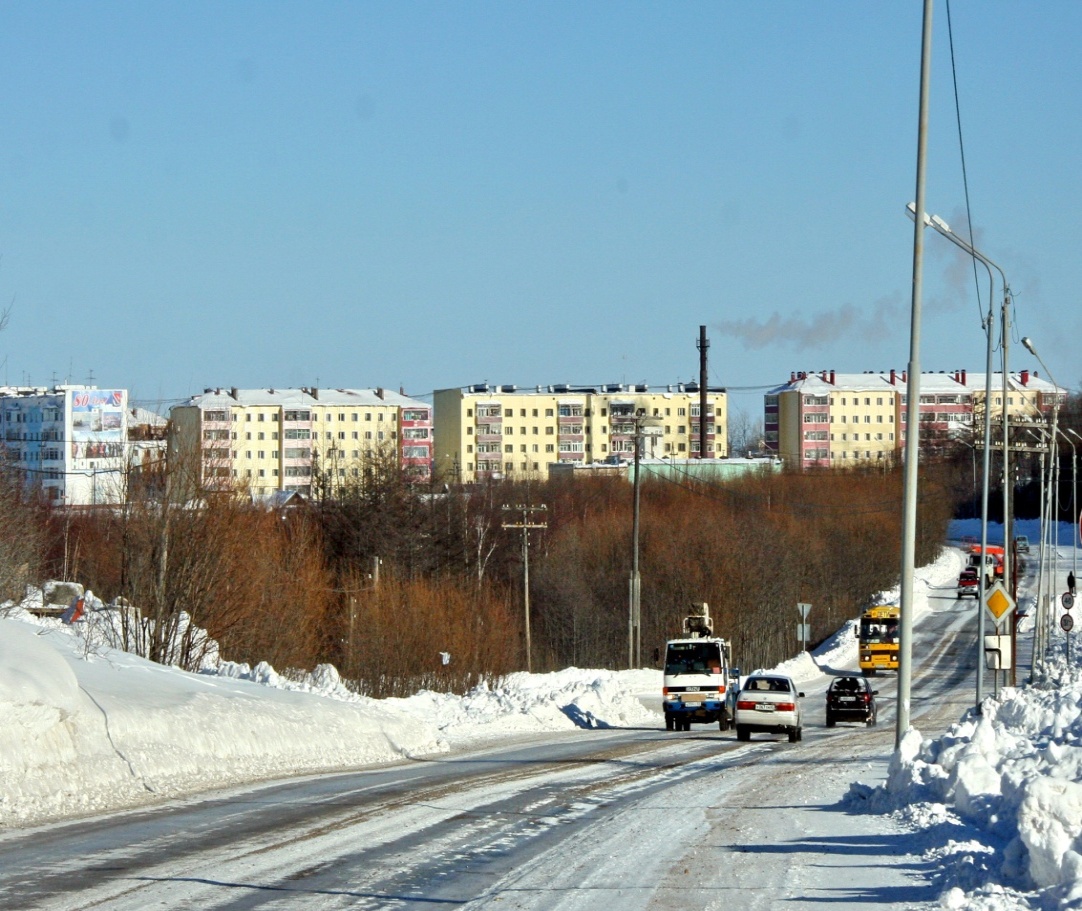 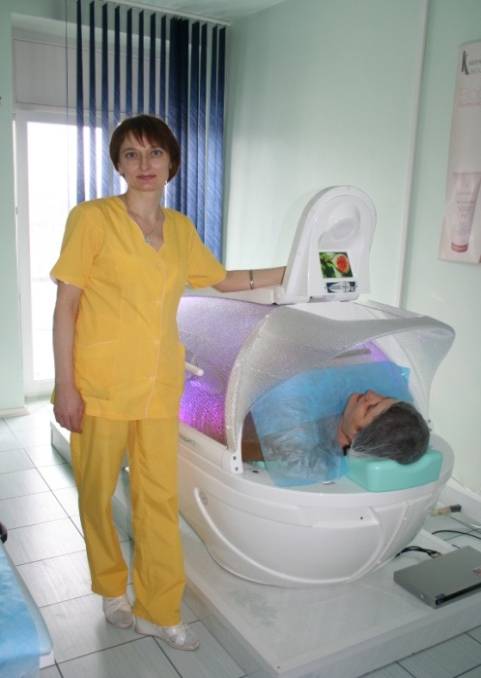 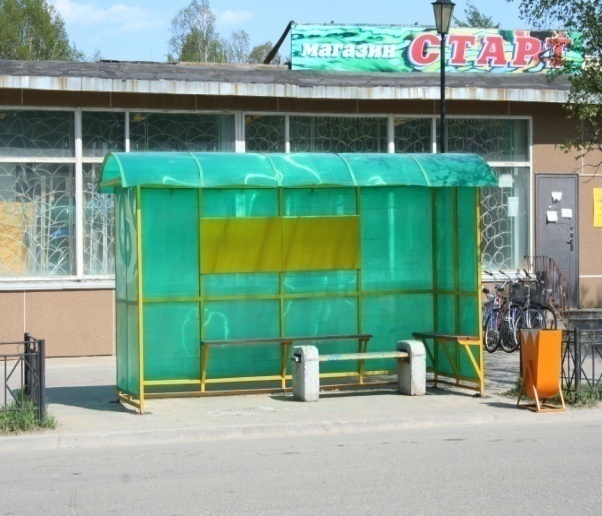 12
Расходы администрации по разделу
«Жилищно–коммунальное хозяйство» - 363,7 млн. руб.
Жилищное хозяйство – 200,9
Коммунальное
 хозяйство - 122,2
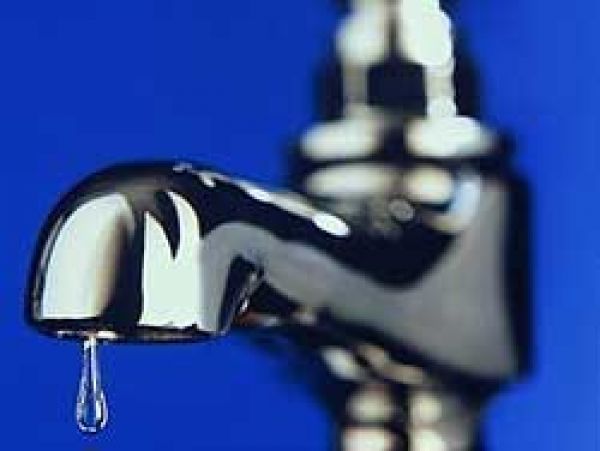 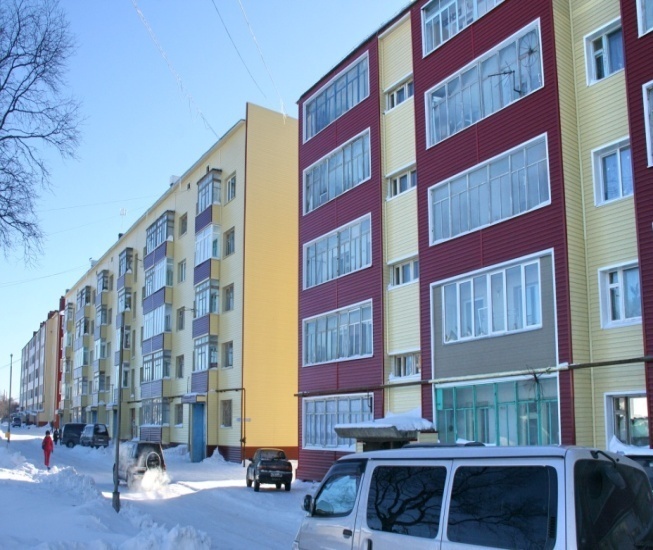 Благоустройство - 40,6
Кап/ремонт жилищного фонда:
 ОБ 70,5 + МБ 3,4 + МБ 0,4 = 74,3
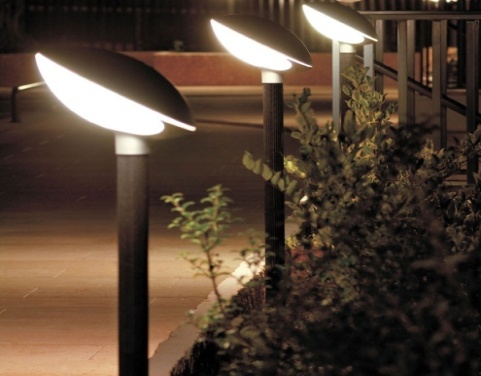 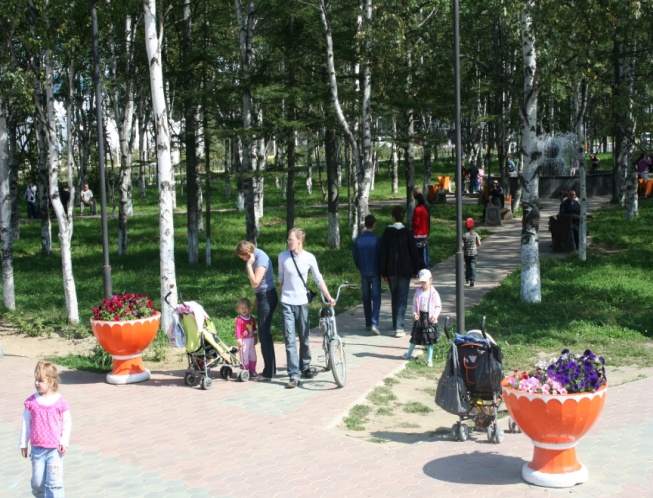 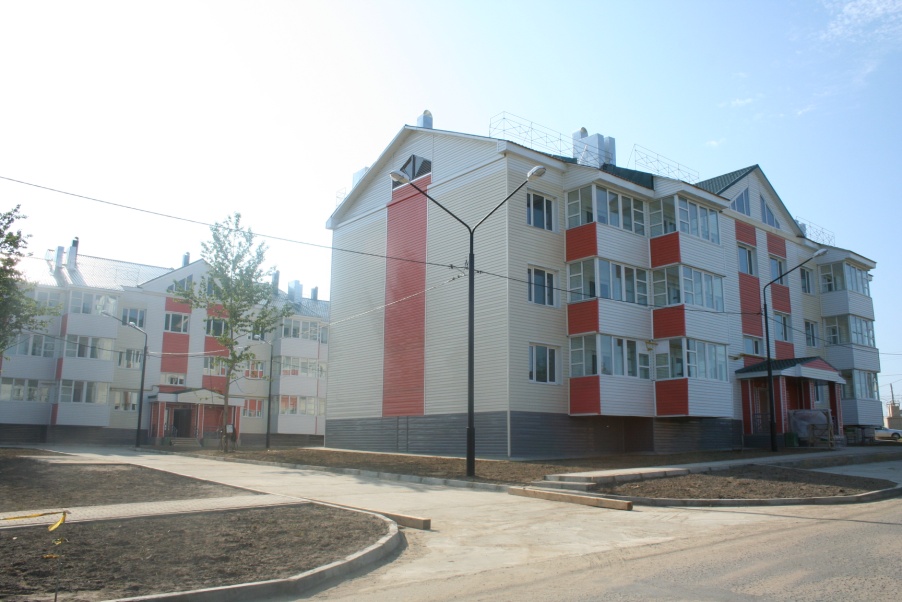 Строительство жилых домов: 
ОБ 119,5 + МБ 5,6 + МБ 1,5 =  126,6
13
Расходы администрации по разд. «Образование» - 107 ,7 млн. руб.
Общее образование – 101,7
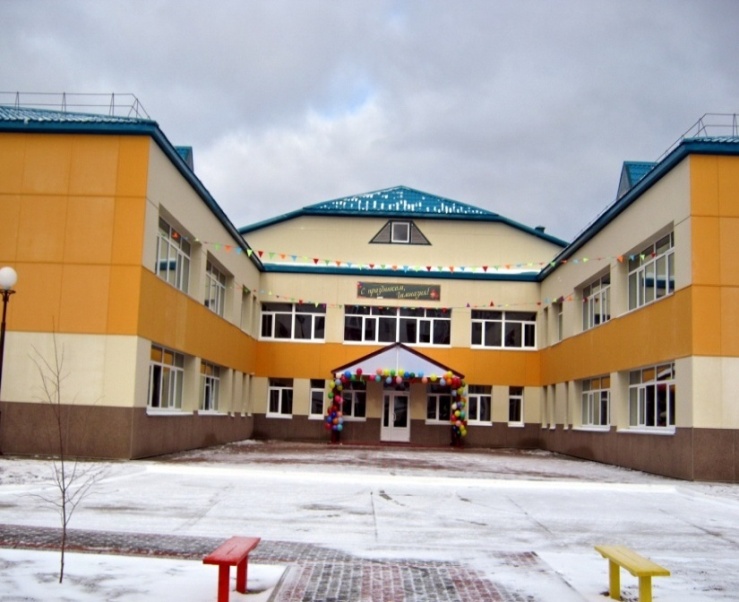 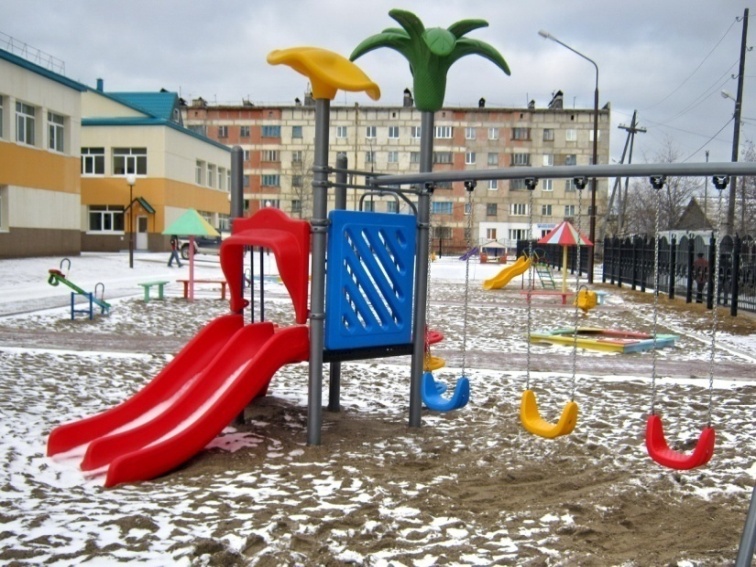 Другие вопросы в области образования – 6,0
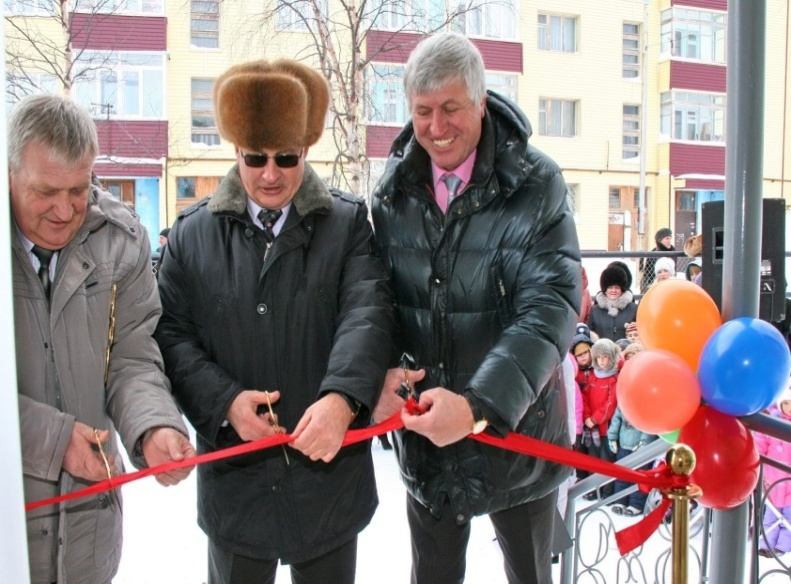 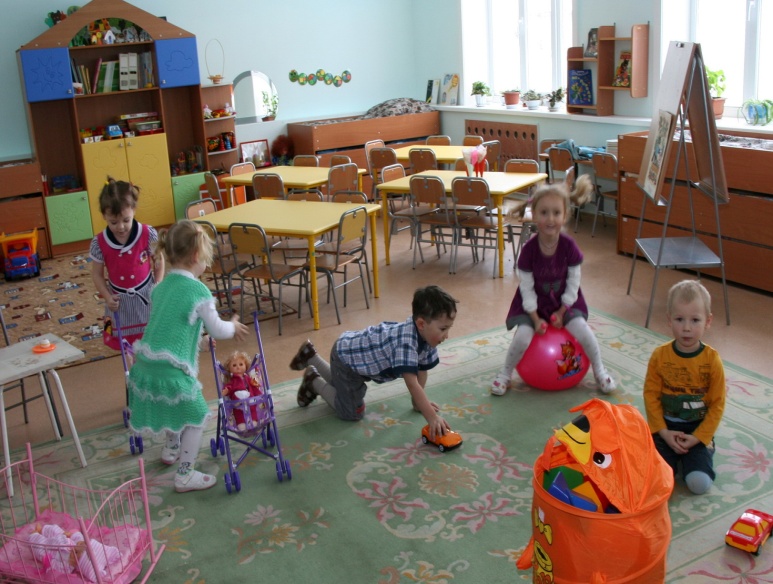 14
Расходы администрации по разделу
«Культура, СМИ» - 12,2 млн. руб.
Культура - 6,9
Периодическая печать
 и издательства - 2,2 
(М/задание МАУ
 «Ред.газеты «Знамя труда»)
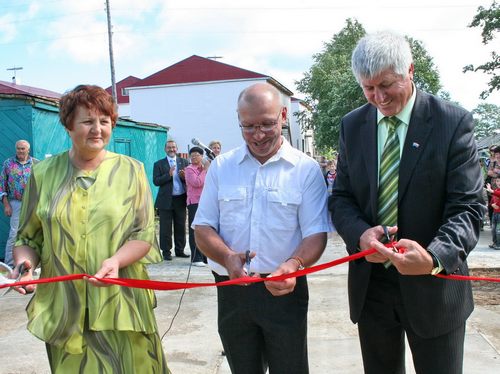 Другие вопросы
 в области культуры - 3 ,1
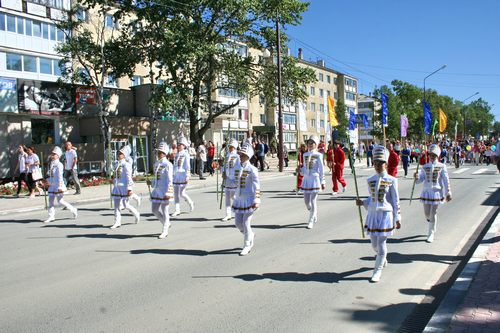 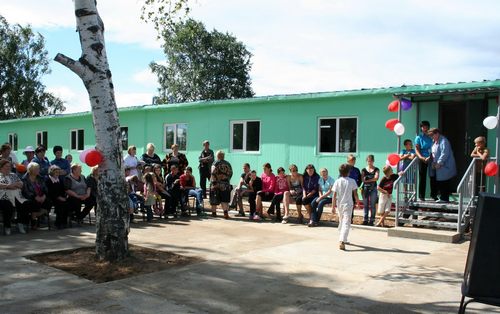 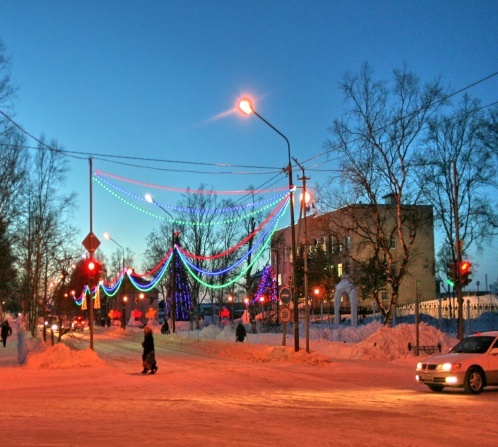 15
Расходы администрации по разделу
«Здравоохранение, ФК и спорт» - 40,3 млн. руб.
Стационарная
 медицинская помощь - 32,8
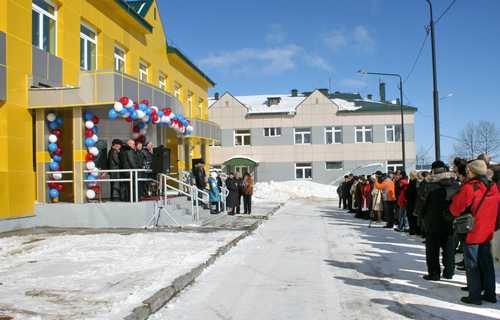 Физическая культура и спорт 
7,5
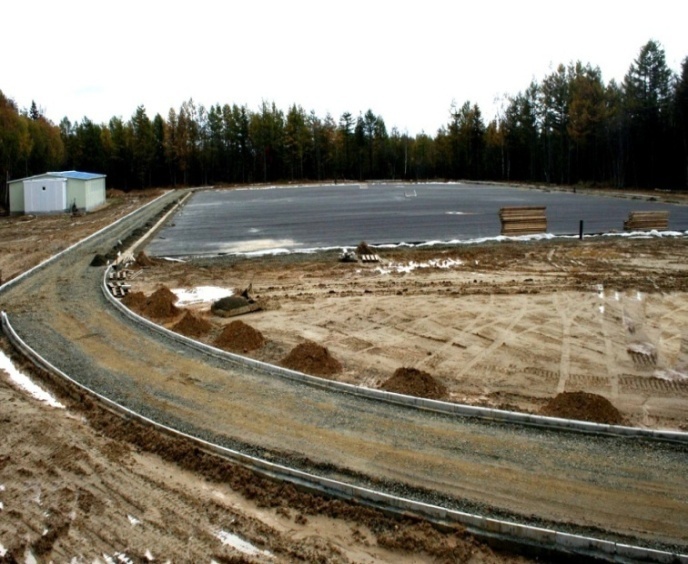 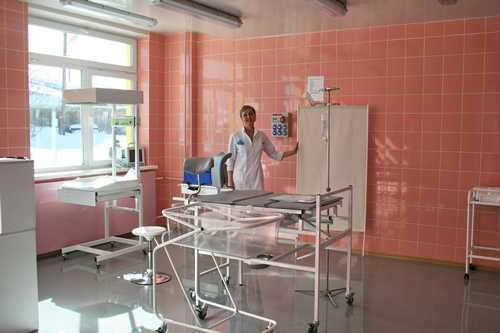 ОБ  30,5
МБ – 3,5
МБ  2,3
«Эксон..» – 4,0
16
Расходы администрации по разделу «Социальная политика» 
 4,2 млн. рублей
Пенсионное обеспечение - 1,4
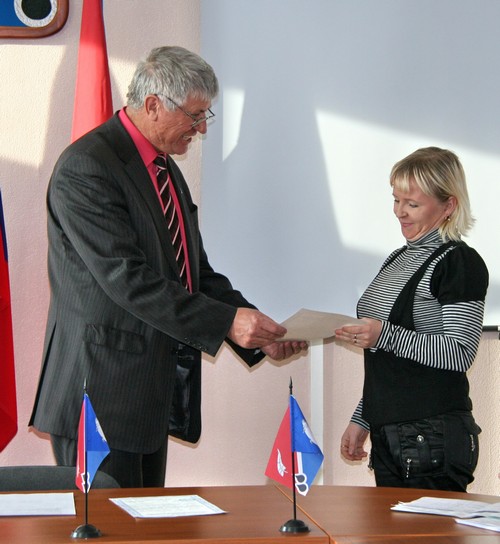 Социальное
 обеспечение населения - 2,7
Другие вопросы
 в области социальной политики - 41 т. р.
17
Финансовое управление МО «Городской округ Ногликский» расходы всего - 10,7 млн. рублей
Общегосударственные
 вопросы - 9,9
Пенсионное обеспечение - 0,2
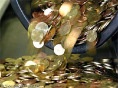 Обслуживание
 муниципального
 долга - 0,6
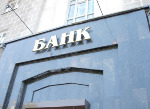 18
Комитет по управлению муниципальным имуществом МО расходы всего 34,6 млн. руб.
19
Муниципальное учреждение здравоохранения Ногликская ЦРБ расходы всего 156,5 млн. рублей
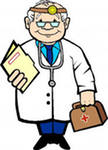 Здравоохранение – 148,5
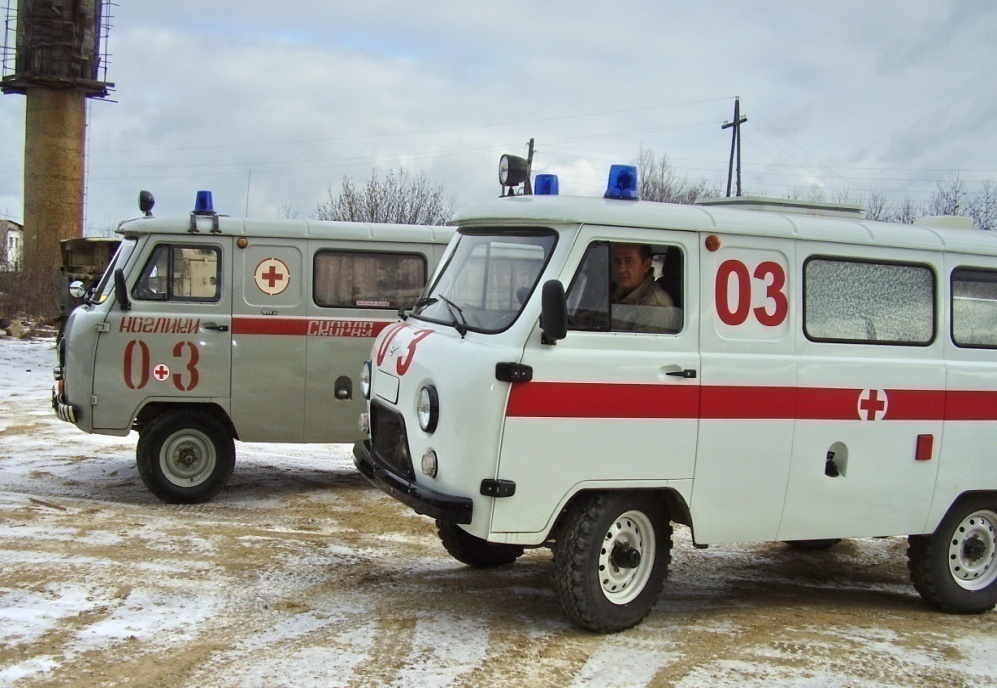 Оплата труда
110,9 (75 %)
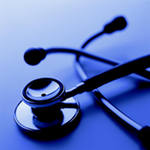 Социальная политика - 8,0
20
Управление социальной политики администрации МО 385,8 млн. рублей
21
Расходы УСП по разделу «Образование» - 279,8 млн. рублей
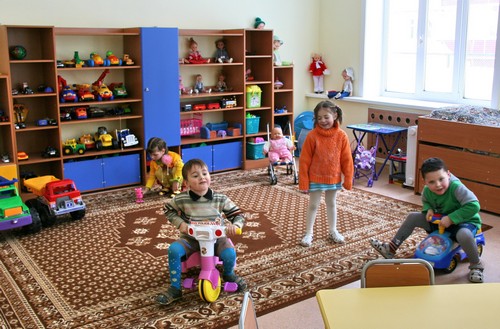 Дошкольное образование – 61,3
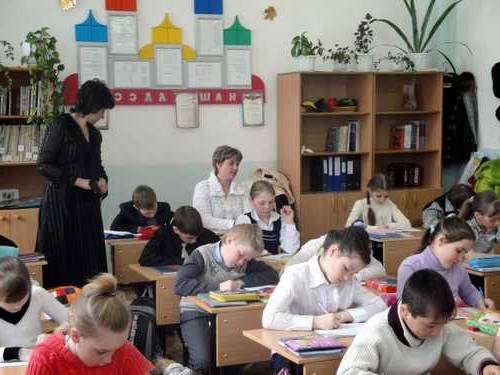 Общее образование -  194,1
Молодежная политика и оздоровление детей – 3,8
Другие вопросы в области образования – 20,6
22
Расходы УСП по разделу «Культура, СМИ» - 30,8 млн. рублей
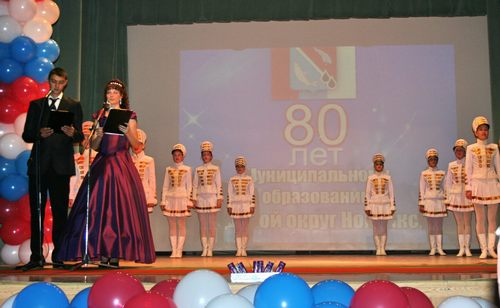 Дома культуры – 12,2
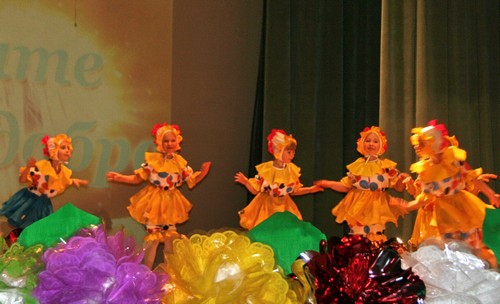 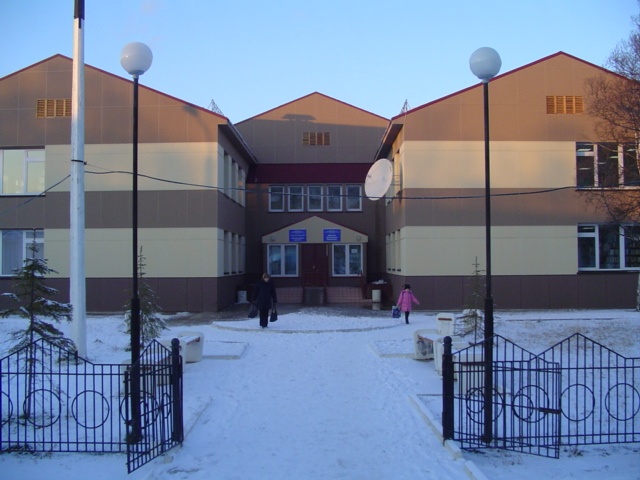 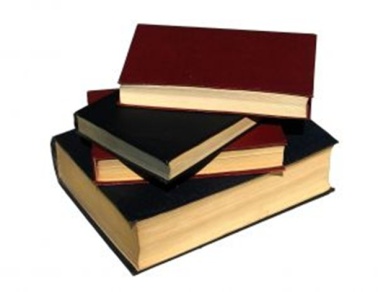 Библиотеки – 13,0
Музей – 3,8
Другие вопросы в области культуры – 1,7
 (реализация целевых программ и др.)
23
Расходы УСП по разделу «Здравоохранение, ФК и спорт» 6,6 млн. рублей
Стационарная медицинская помощь-  64 тыс. руб.
на реализацию мероприятий ОЦП «Экономическое
 и социальное развитие коренных малочисленных
народов Севера Сахалинской области  на 2007-2011 годы»
Физическая культура и спорт -  4,8 млн. руб.
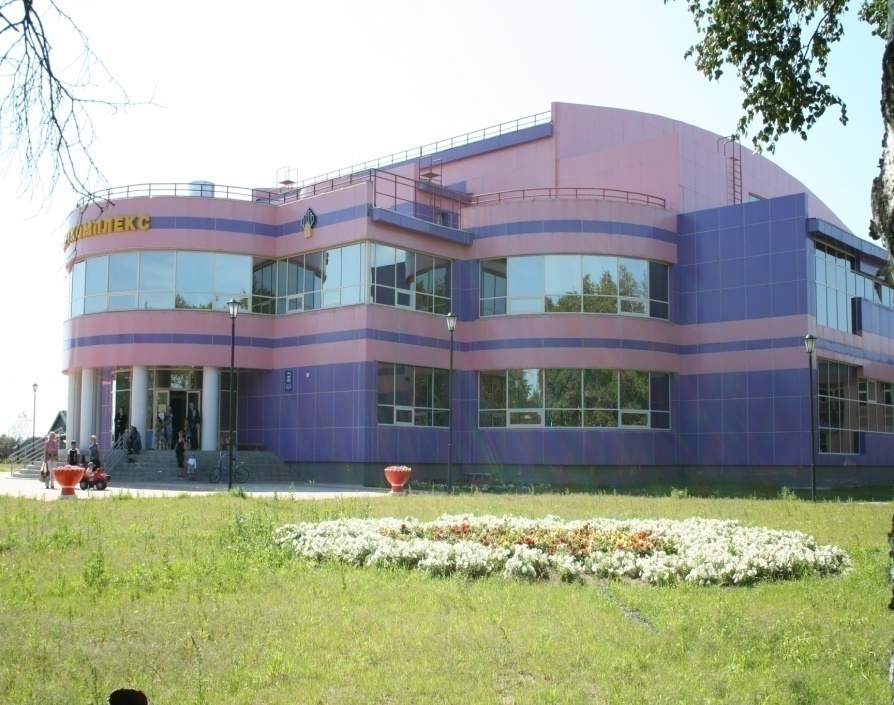 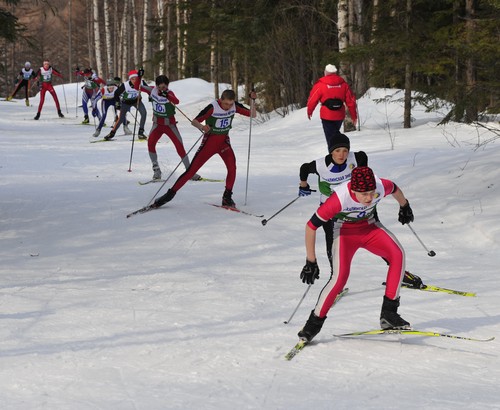 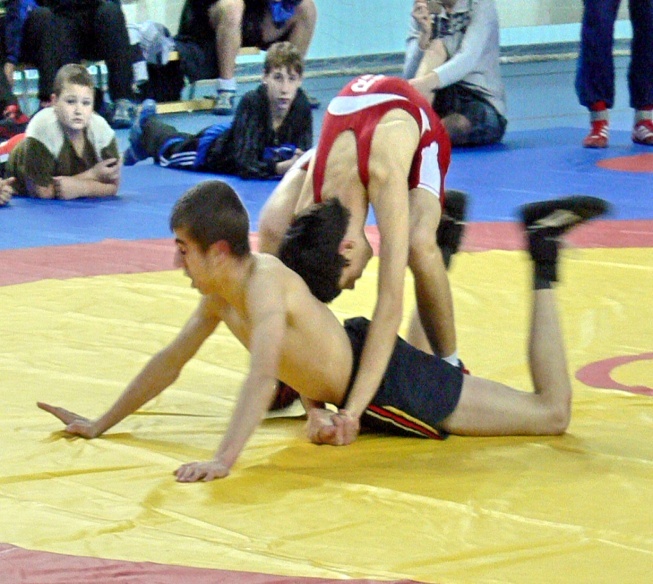 Мероприятия ЦМП
  1,0 млн. руб.
Финансирование муниципального задания
 для МАУ «Спорткомплекс «Арена» - 3,8 млн. руб.
24
Расходы УСП по разд. «Социальная политика» - 39,7 млн. рублей
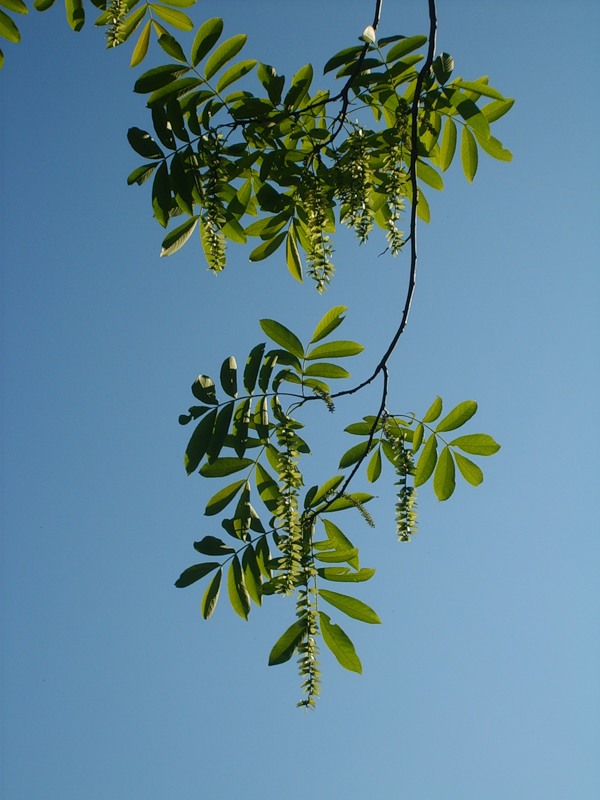 Пенсионное обеспечение  - 0,2
Социальное обеспечение населения - 16,3
Охрана семьи
и детства - 20,4
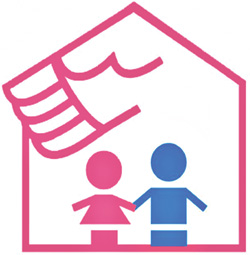 Др. вопросы
 в области социальной политики 
(реализация мероприятий ЦМП) - 2 ,7
25
Муниципальное учреждение «Ногликская телевизионная студия»
Телевидение – 3, 0 млн. руб.
Муниципальное автономное учреждение «Редакция газеты «Знамя труда»
Периодическая печать и издательства 0,1 млн. рублей
Муниципальное учреждение «Архив Ногликского района»
Другие общегосударственные вопросы – 2,7 млн. руб.
26